JGW-G1302026
Cryogenic Payload Modeling:Vibration via Heat Links
Cryogenic Payload Meeting
2013.12.3
Takanori Sekiguchi
Design Updates
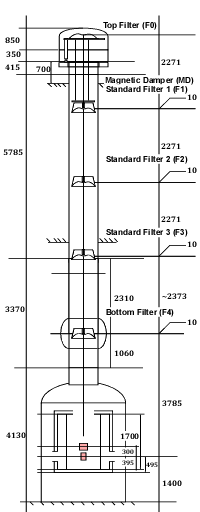 Type-A SAS Dimension
References：
Type-A SAS by R. DeSalvo (JGW-D1200904-v3, last update: 2013/04/08)
Type-A vacuum chamber (drawing #: VM5926, last update: 2013/06/26)
KAGRA cryostat (drawing #: 1KN005806, last update: 2012/07/09)
Inner radiation shield (drawing #: 1KN005807, last update: 2012/05/16)
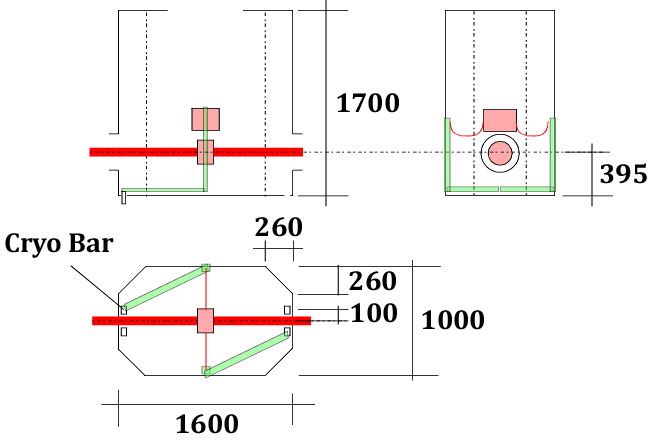 Cryogenic Payload Tentative Parameters
Mass Distribution
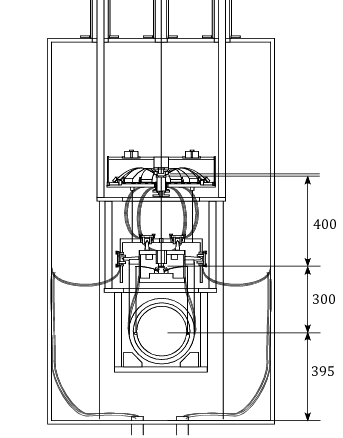 PF
IR, IM
Spring Rate
RM, TM
Cryogenic Payload Tentative Parameters
Wire Dimension
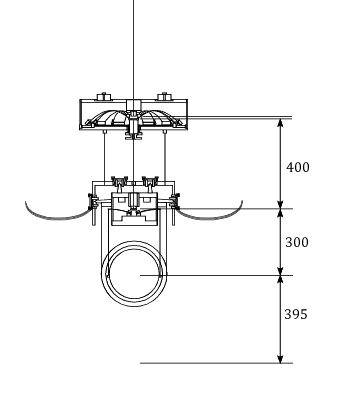 PF
IR, IM
Heat Links
RM, TM
Heat Link Design and Vibration Transmissivity
Conventional heat link design (a=400mm, b=200mm, L=974mm) is not feasible in the limited space of the current cryostat design. Shorter fibers are certainly necessary:
Pure aluminum (E=70GPa, Loss=1E-2)
Semi-circular shape with R150, L=470
Number of fibers: 2x2=4 (symmetric cabling)
Each fiber consists of 45 strands with Φ0.15
Simulated TF of a strand fiber:Attached to a 50kg Mass
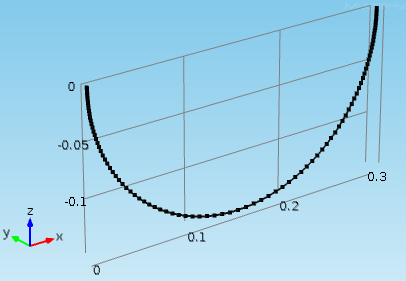 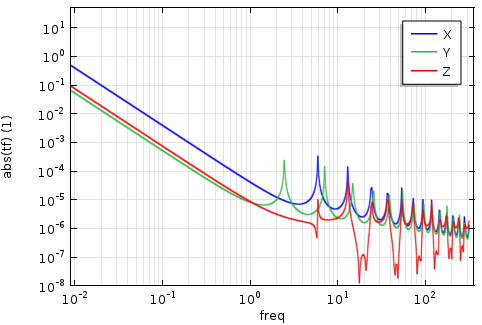 Vibration via Heat Links
Cryostat Vibration Model
From CLIO:
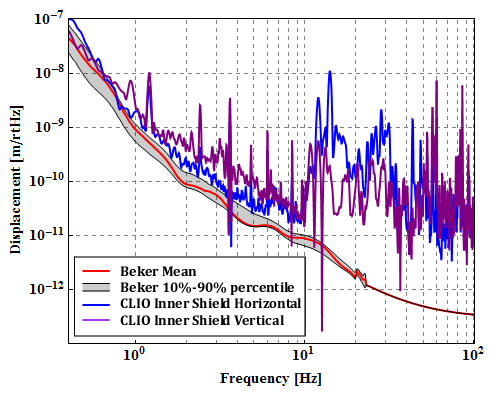 Type-B Like Default Design
GAS filter @PF tuned at 0.5 Hz
Sapphire cantilever with 10 Hz bounce frequency
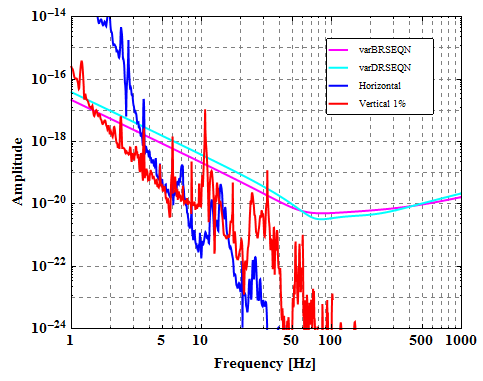 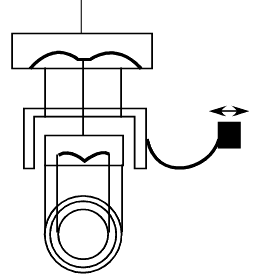 Type-B Like V.S. LIGO Like
Type-B like
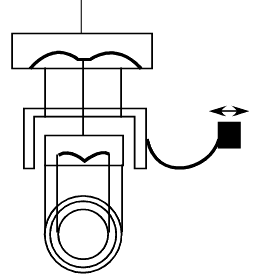 Anyway vertical noise is harmful…
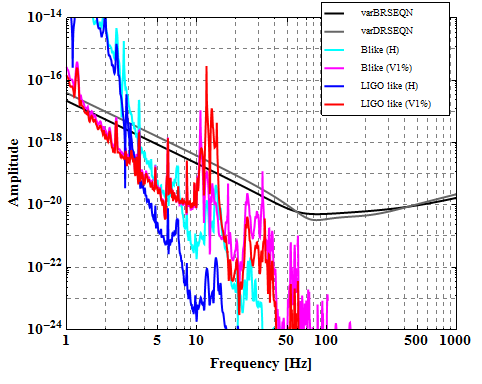 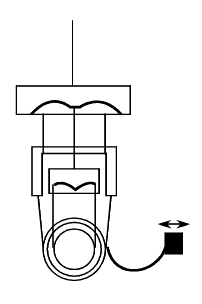 LIGO-like
Type-B Like NO GAS
Normal Spirng @PF tuned at 1.5 Hz
Worse attenuation around 10 Hz…
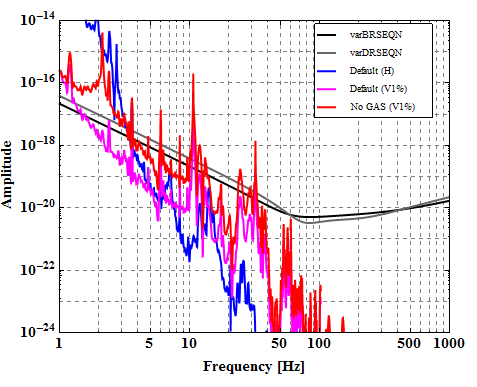 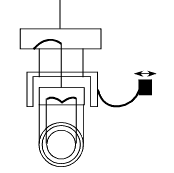 Type-B Like, Stiffer TM Spring
Sapphire cantilever with 20 Hz bounce frequency
Get worse >20 Hz
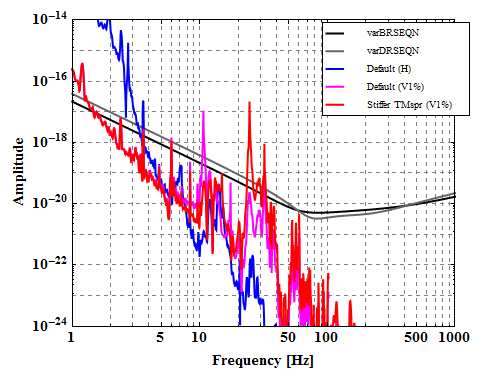 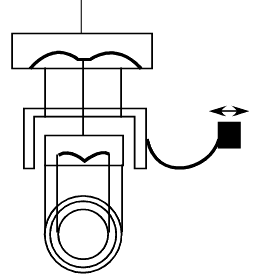 Type-B Like + V Spring for IRM
Adding springs for IR suspension with 3 Hz resonant freq
Better attenuation above 10 Hz
Difficulty in assembly: How to compensate large drift after cooling??
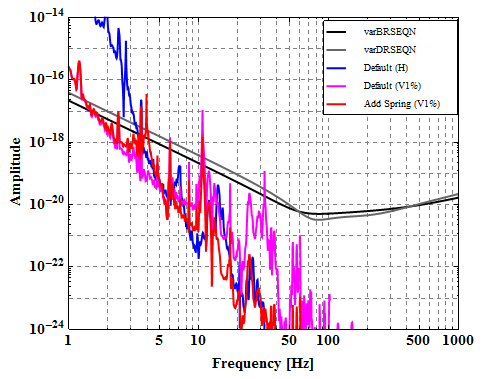 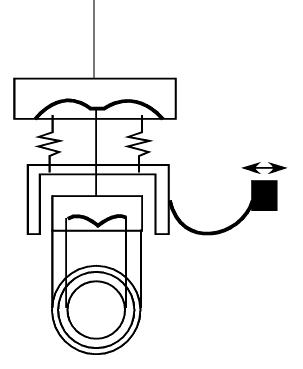 Type-B Like + 1 More Filtering
GAS filtering (tuned at 0.5 Hz) in front of the suspension
Certainly the vibration is attenuated by additional filter
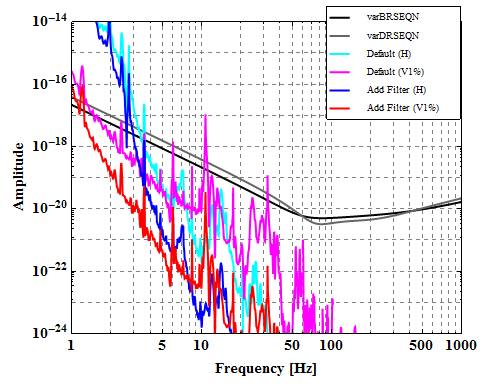 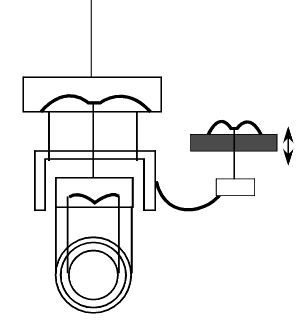 Type-B Like + 1 More Filtering (2 Hz)
Normal Spring (resonance at 2 Hz) in front of the suspension
Even 2 Hz spring helps a lot.
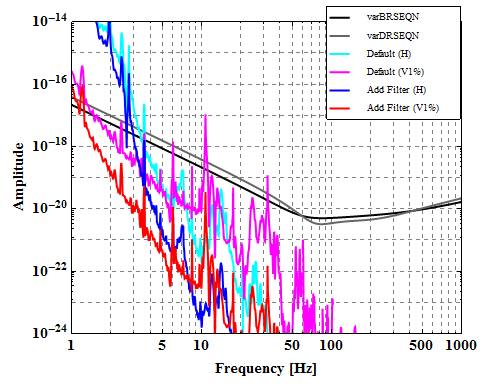 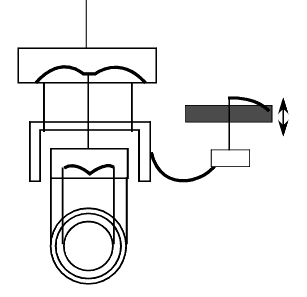 TO BE INVESTIGATED
Effect of heat links between masses
Optimization of heat link geometry